بررسی سیستم قدرت1
بسم الله الرحمن الرحیم
محاسبه اندوکتانس
تعریف اندوکتانس :ولتاژ القا شده در یک مدار برابر است با آهنگ تغییرات شار در واحد زمان 
که l ضریب تناسب رابطه فوق اندوکتانس نامیده می شود.و واحد آن (H) است.
رابطه کلی اندوکتانس:

فاصله متوسط هندسی:Geometric  mean distance 
شعاع متوسط هندسی: Geometric  mean radius
محاسبه اندوکتانس یک خط تک فازدوسیمه:
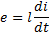 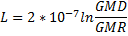 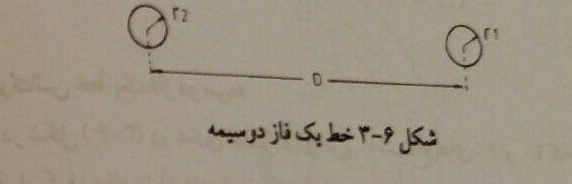 محاسبه اندوکتانس
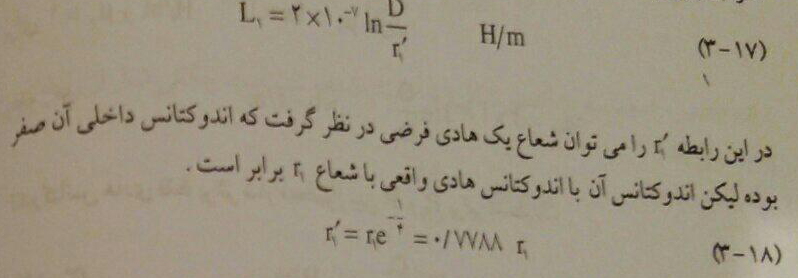 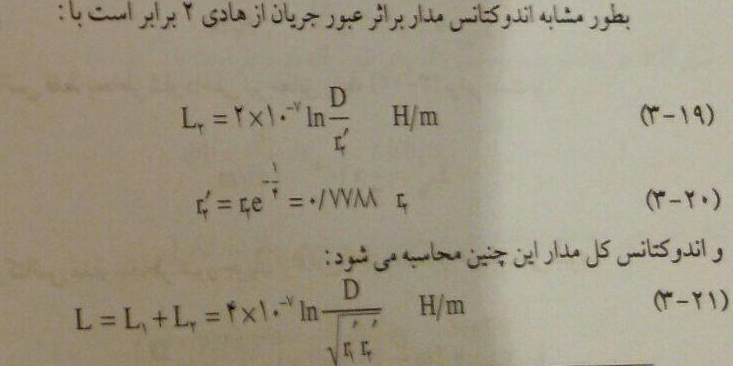 محاسبه اندوکتانس
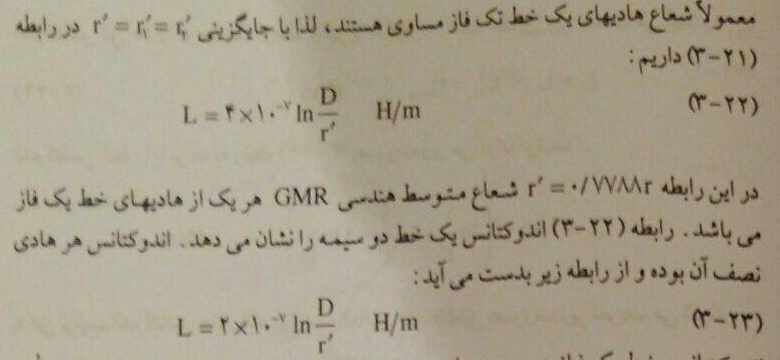 محاسبه اندوکتانس
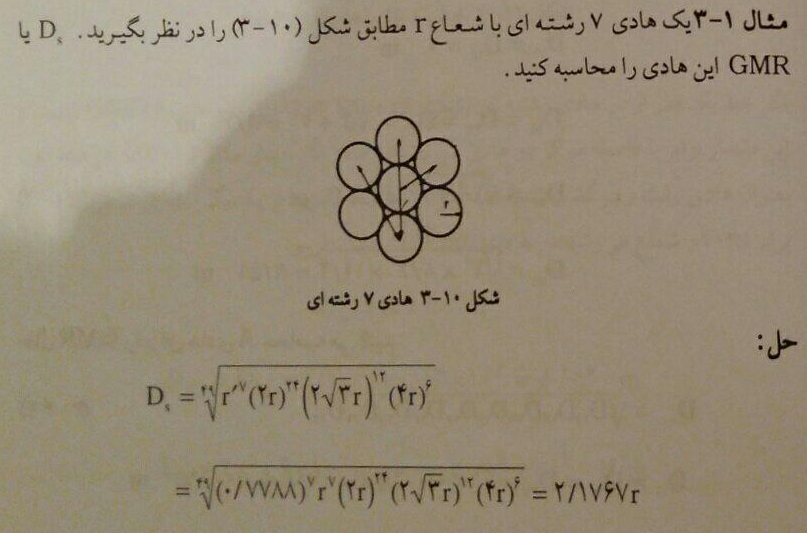 محاسبه اندوکتانس
مثال :یک خط انتقال تک فاز مطابق شکل زیر از 3 سیم توپر به شعاع 0/25سانتیمتر برای 
هادی رفت و2 سیم توپربه شعاع 0/5سانتیمتر برای هادی برگشت تشکیل شده است اندوکتانس هریک از هادیهای رفت و برگشت واندوکتانس کل رامحاسبه کنید .
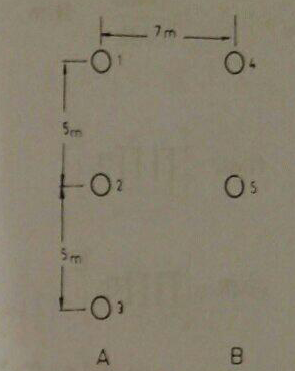 محاسبه اندوکتانس
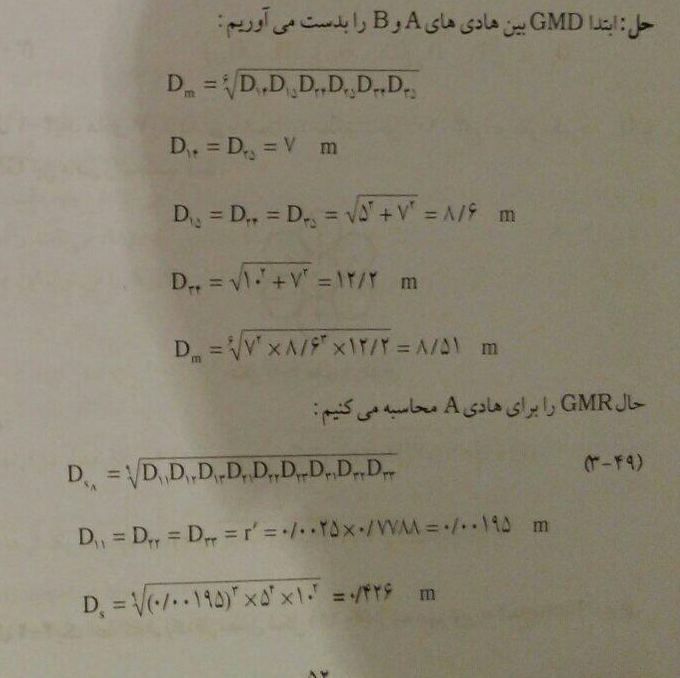 محاسبه اندوکتانس
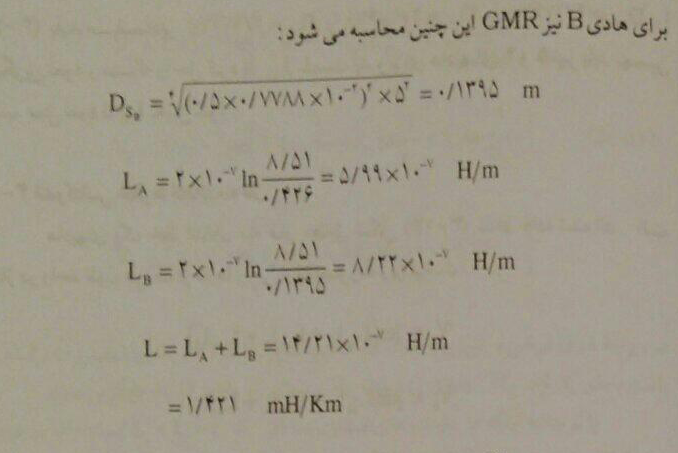 محاسبه اندوکتانس
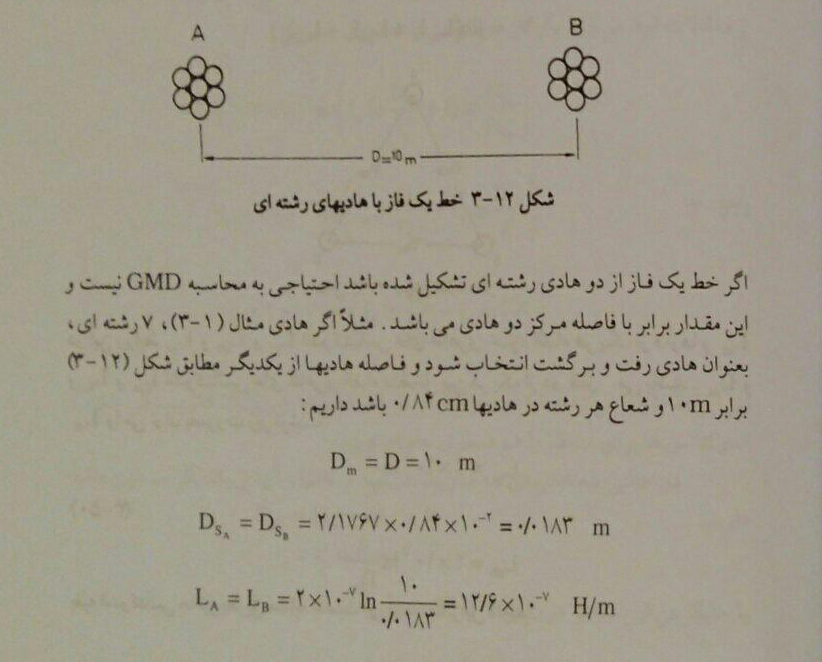 محاسبه اندوکتانس
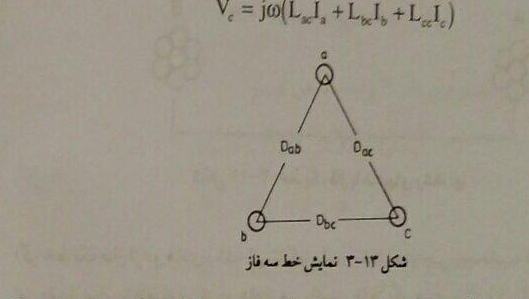 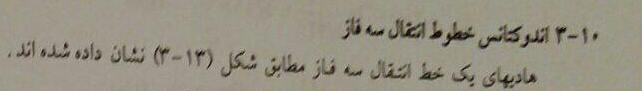 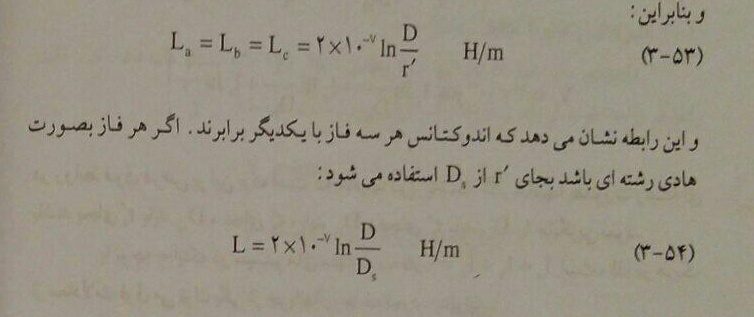 محاسبه اندوکتانس
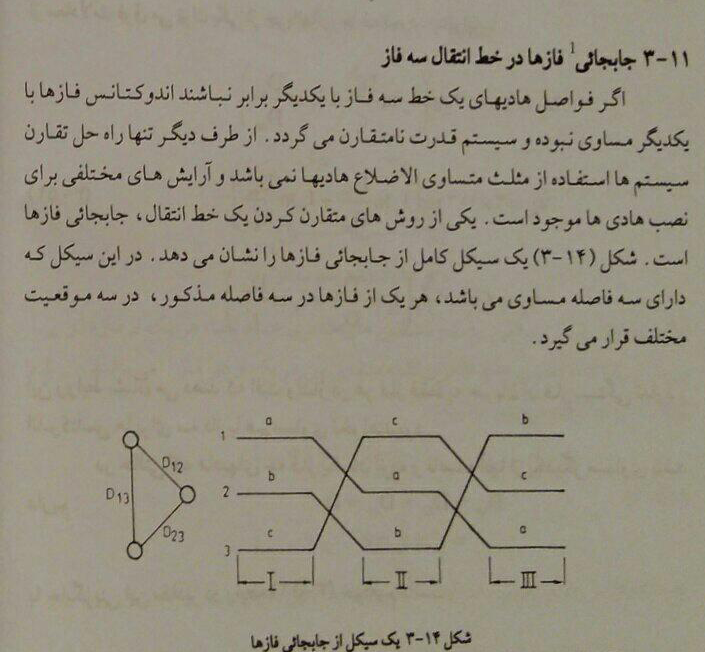 محاسبه اندوکتانس
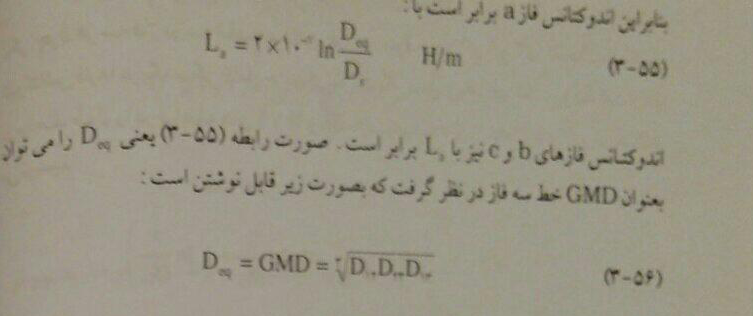 محاسبه اندوکتانس
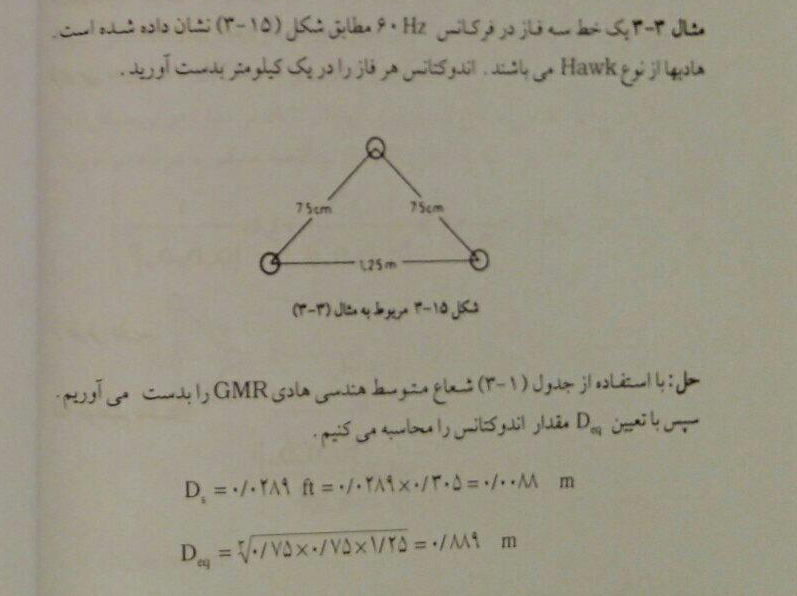 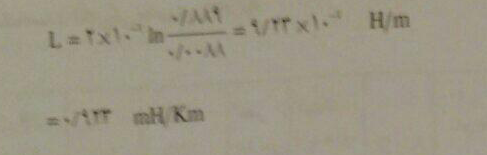 محاسبه اندوکتانس
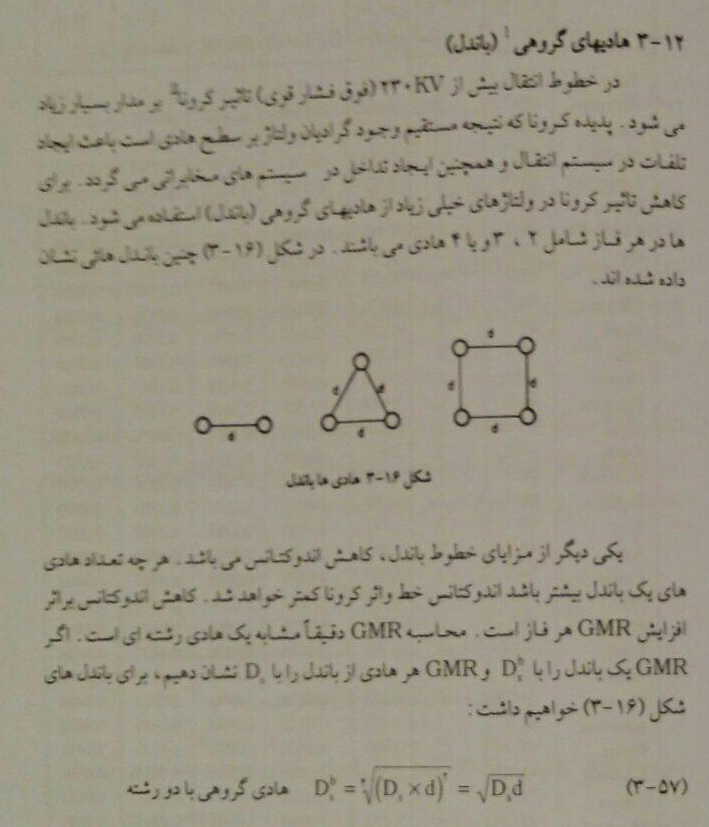 محاسبه اندوکتانس
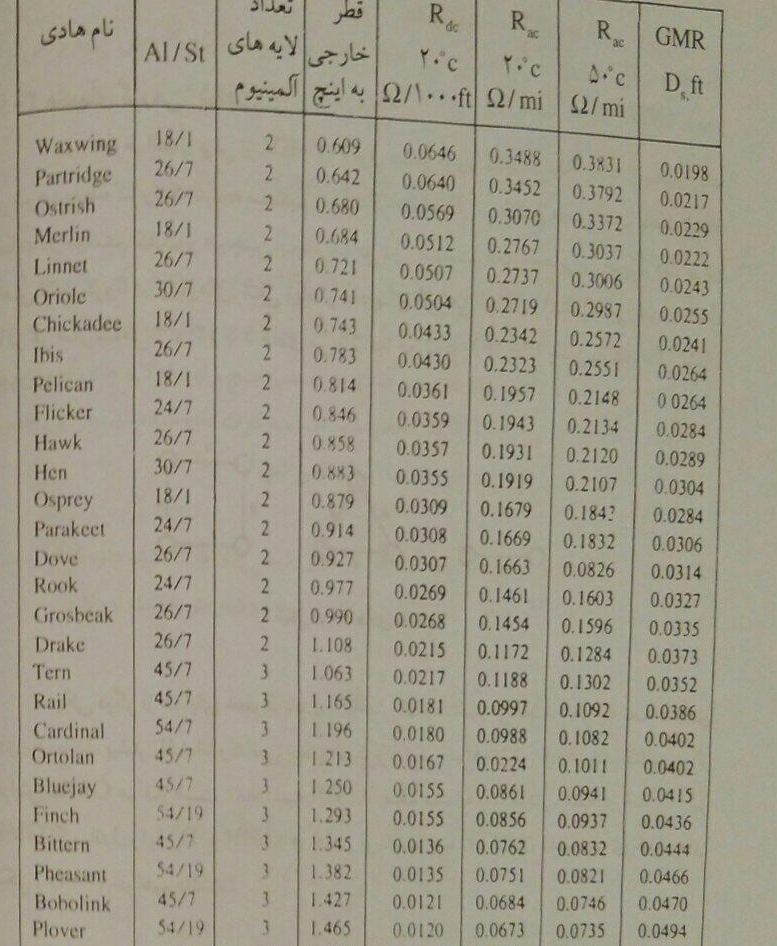 محاسبه اندوکتانس
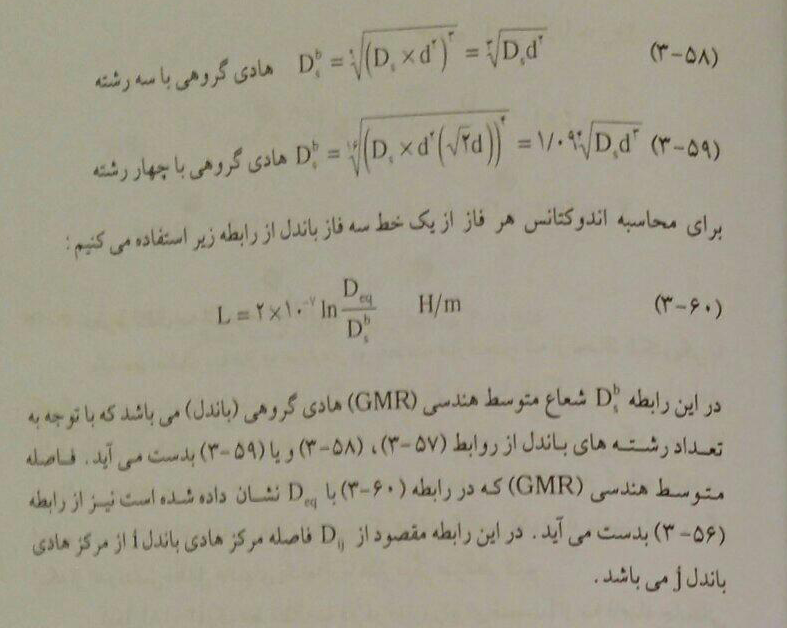 محاسبه اندوکتانس
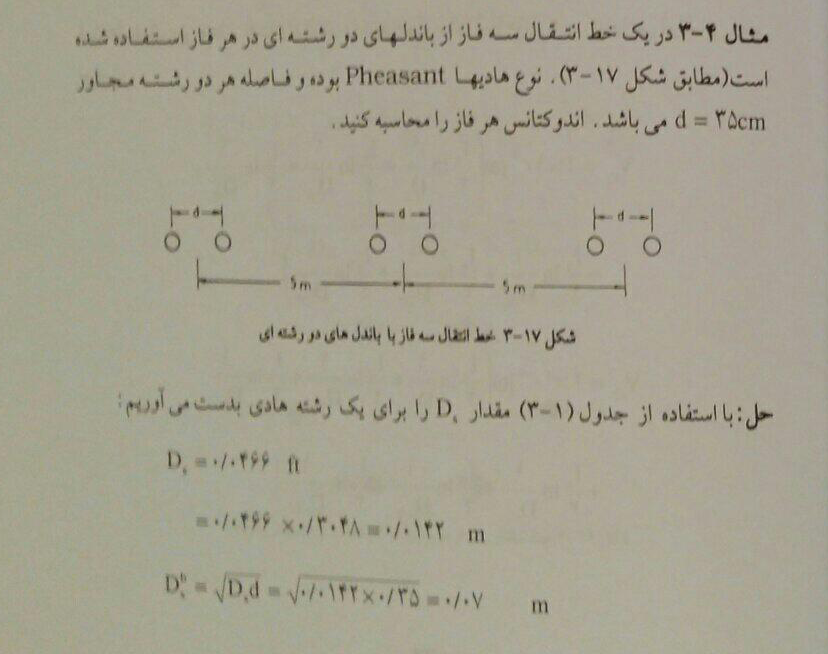 محاسبه اندوکتانس
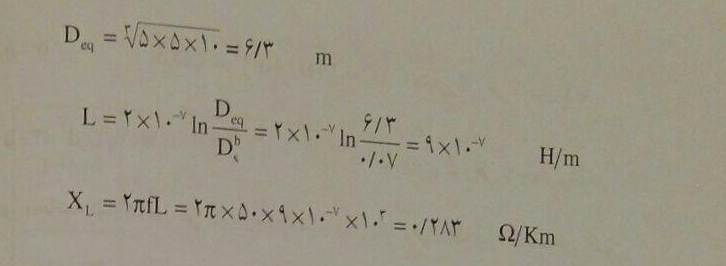 محاسبه اندوکتانس
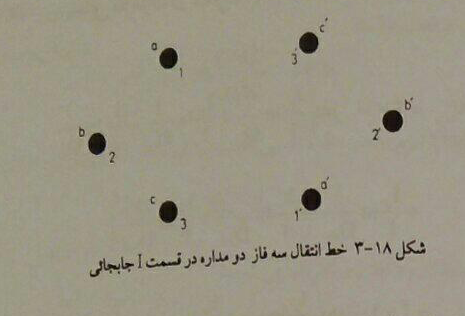 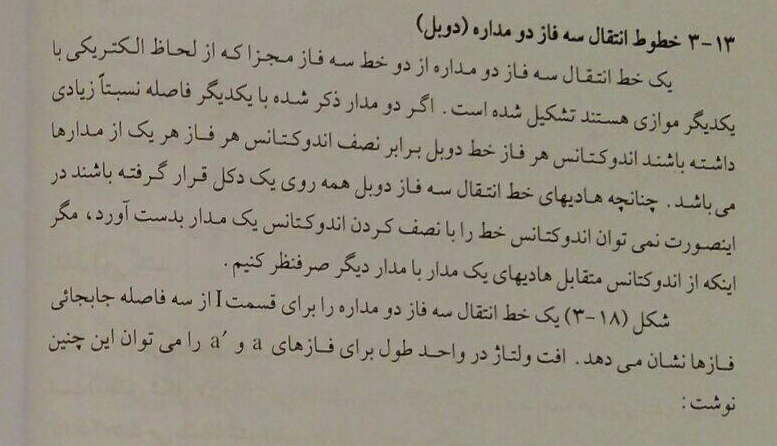 محاسبه اندوکتانس
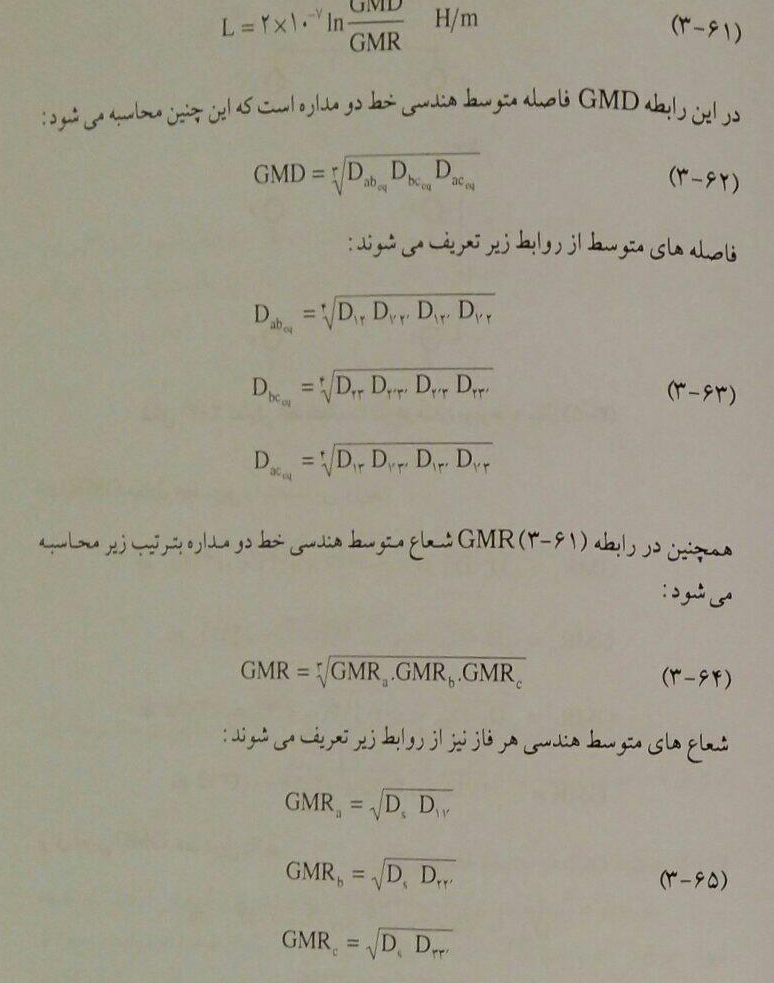 محاسبه اندوکتانس
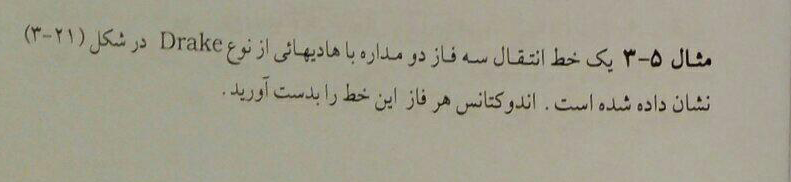 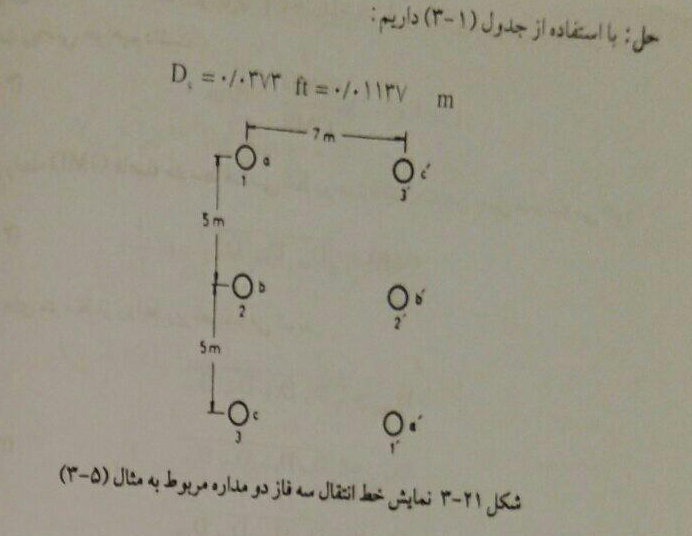 محاسبه اندوکتانس
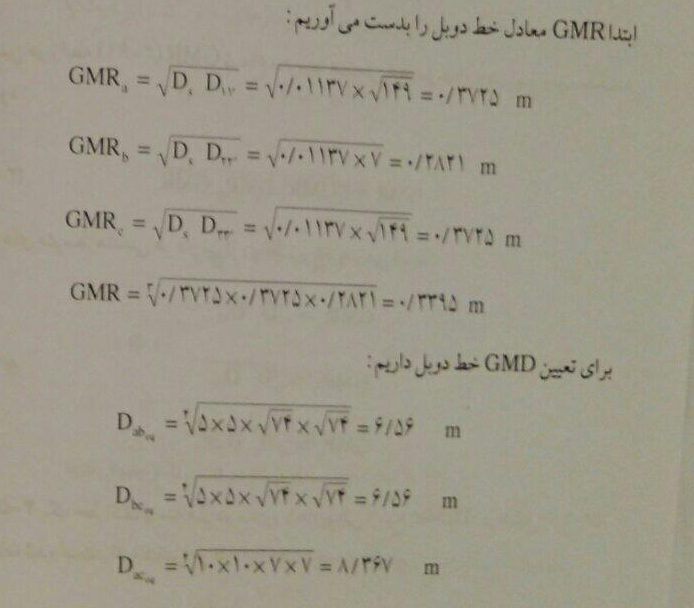 محاسبه اندوکتانس
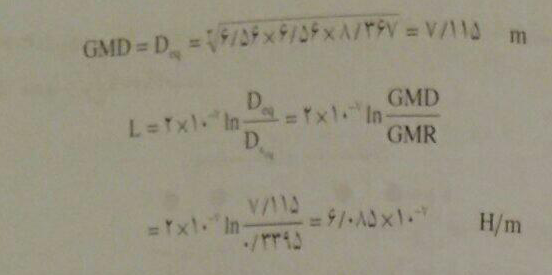 محاسبه اندوکتانس
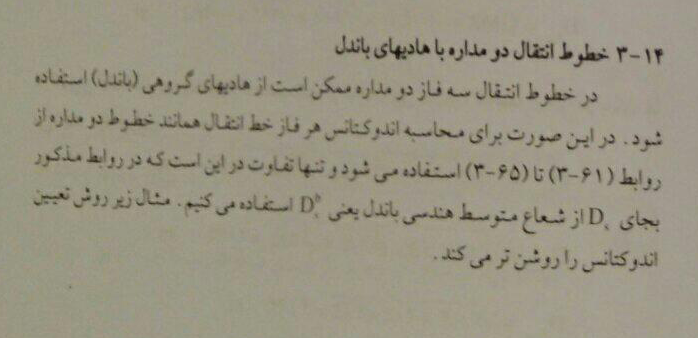 محاسبه اندوکتانس
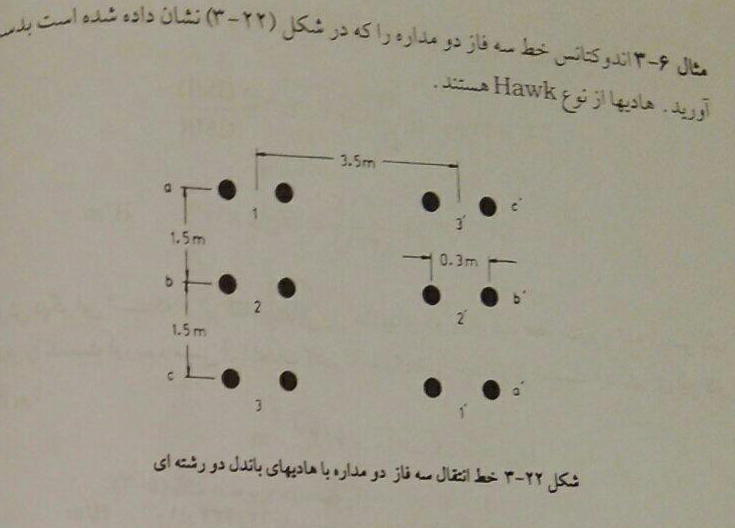 محاسبه اندوکتانس
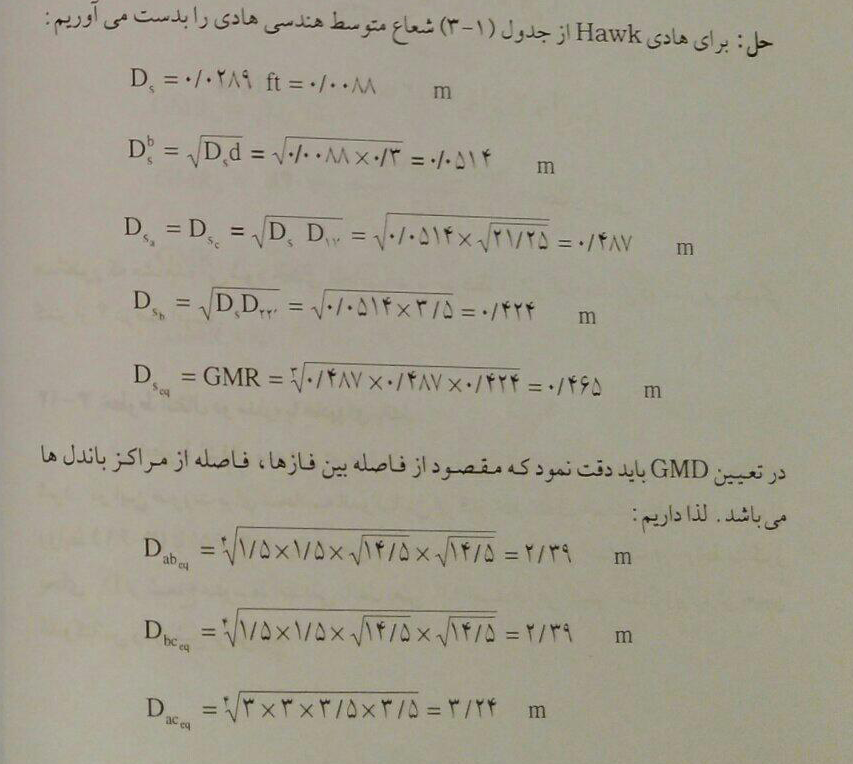 محاسبه اندوکتانس
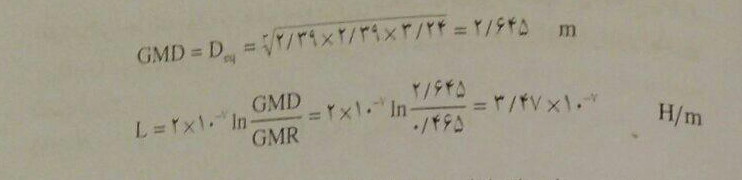 THE END
HAPPY NEW YEAR
HAPPY NATURE DAY
WE WILL BEAT CORONAVIRUS
WE WILL DEFEAT CORONAVIRUS
IF GOD WILLING.
SO LONG.